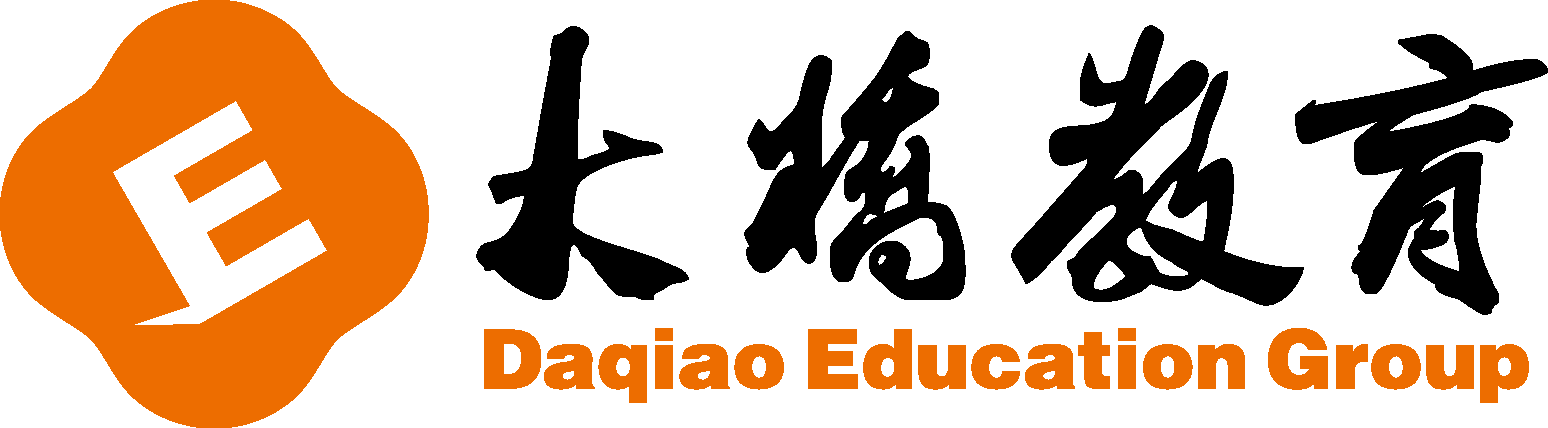 爱学习新概念Lesson17-18课后作业
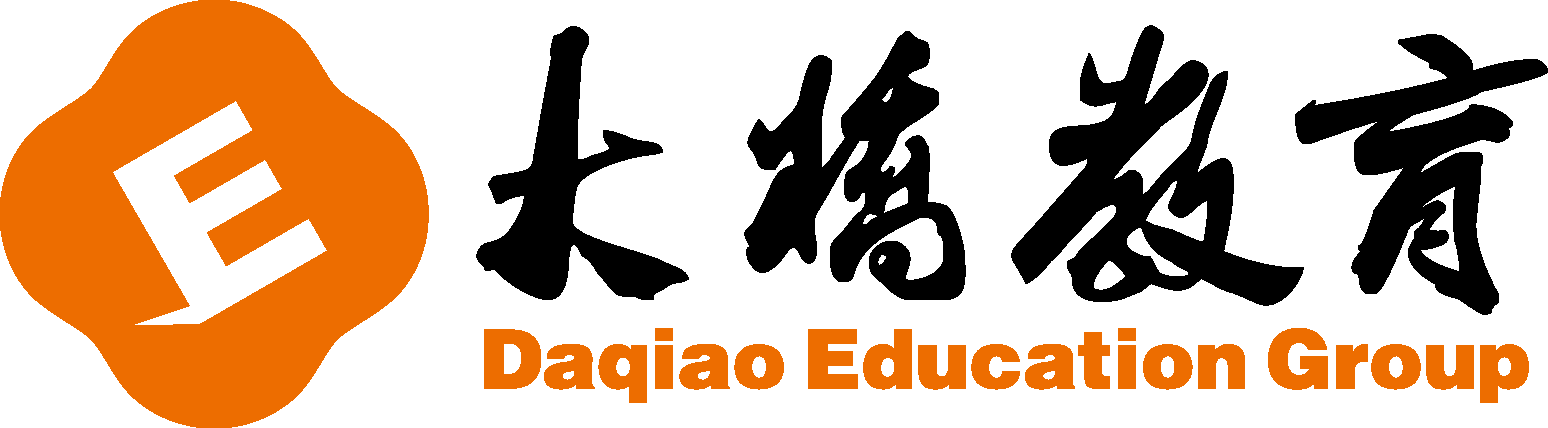 I. 写出下列单词的复数形式。（每小题 5 分，共 50 分）
1. man 
2. housewife 
3. child
4. woman
5. carpet
___________
___________
___________
___________
___________
___________
___________
___________
___________
___________
6. policeman 
7. tie
8. policewoman
9. air hostess
10. employee
men
policemen
housewives
ties
children
policewomen
women
air hostesses
carpets
employees
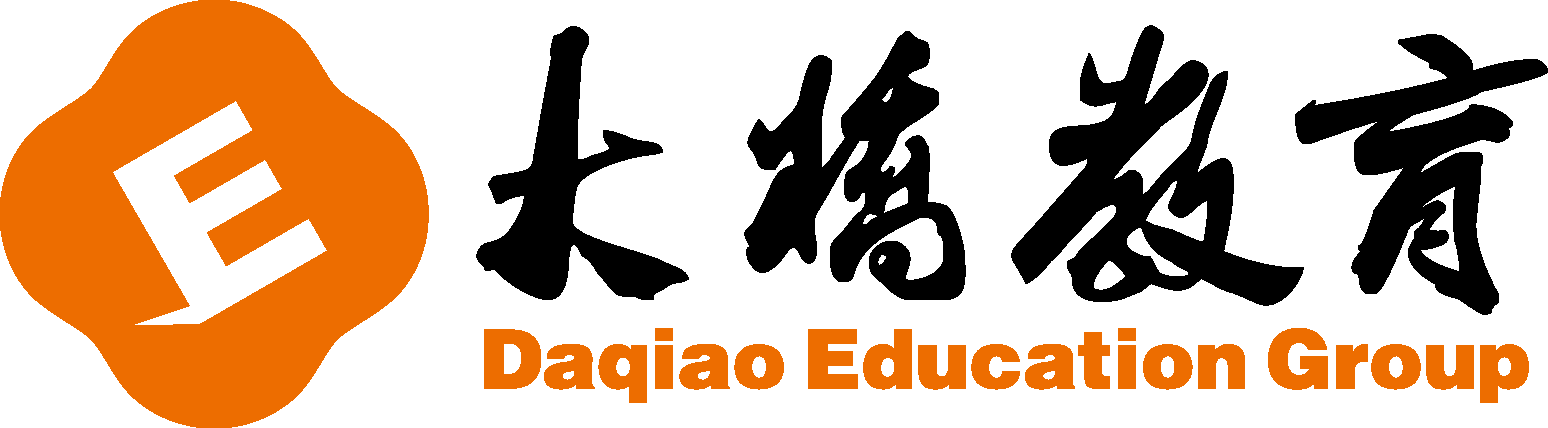 II. 根据要求完成句子, 每空一词。（每小题5分, 共 25 分）
11. They are very busy. (改为否定句)
     They __________ very busy.
12. They’re keyboard operators. (改为一般疑问句)
     __________ they keyboard operators?
13. This woman is very hard–working. (改为复数句)
     These __________ are very hard–working.
14. They’re sales reps. (对划线部分提问)
     __________ are their jobs?
15. This young man is my brother. (对划线部分提问)
     __________ is this young man?
aren't
Are
women
What
Who
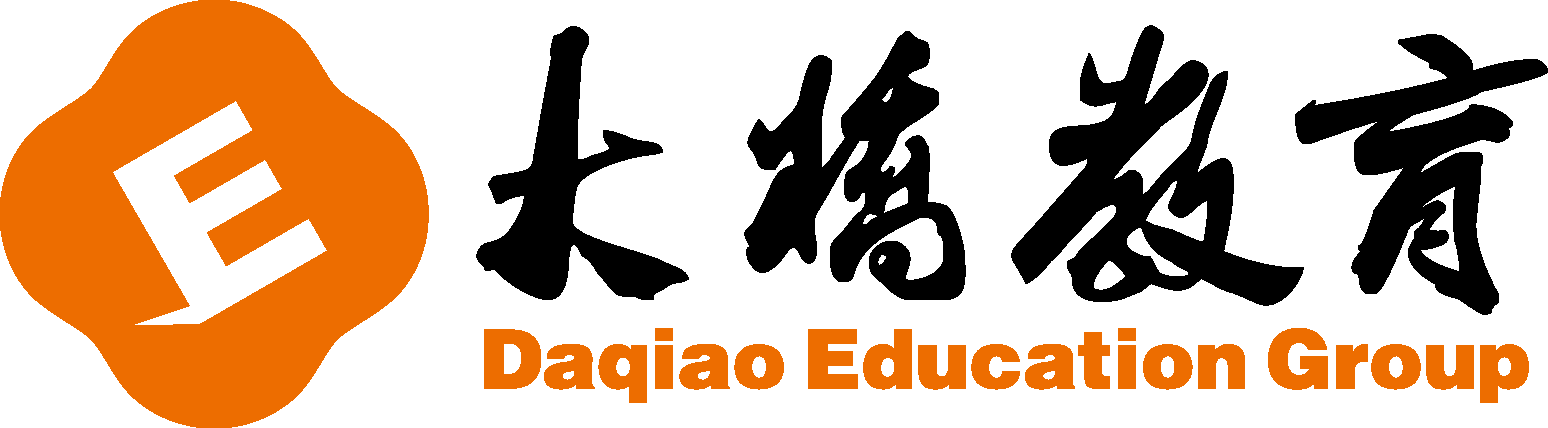 Ⅲ. 补全对话。（每小题 5 分，共 25 分）
Mr. Smith: Good morning, Mr. William.
Mr. William: 16. ________ Come and meet our employees.
Mr. Smith: Thank you, M r. William.
Mr. William: These are our sales reps. 17. ________
Mr. Smith: Those men are very busy, too. 18. ________
Mr. William: They’re keyboard operators.
Mr. Smith: 19. ________
Mr. William: This is Jackson. 20. ________
C
B
E
A. Who is this young man?
B. They’re very busy.
C. Good morning.
D. He’s our office assistant.
E. What are their jobs?
A
D
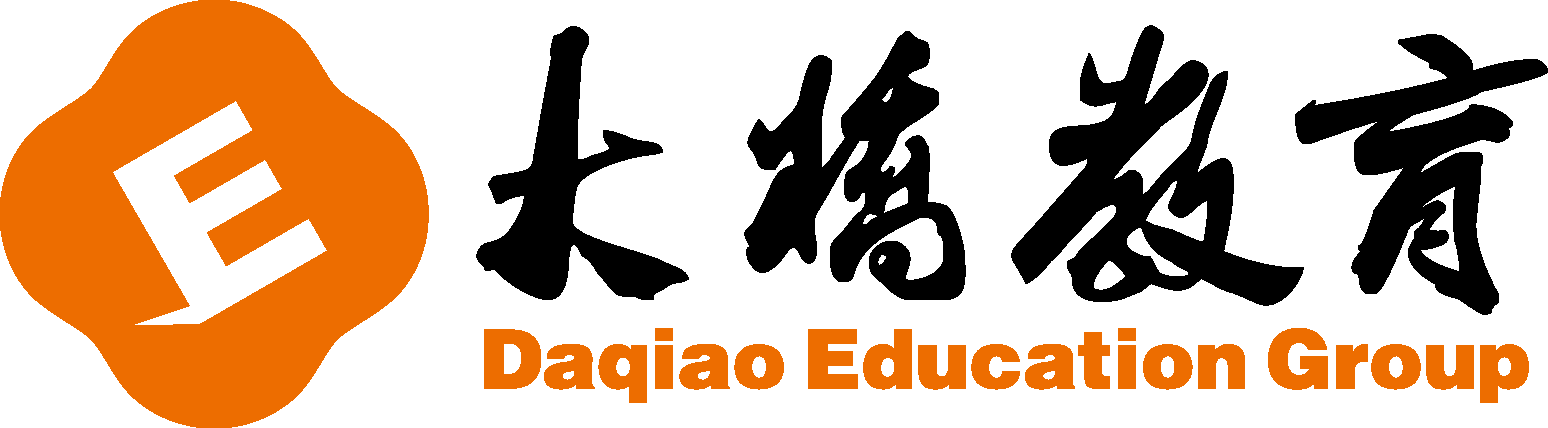 See you.